Accelerating Problems from Within
By: Brittaney Dyer
University of North Georgia
Overview
Historical Changes:
	1970s National Epidemic vs. 2000s National Epidemic

Progression of Drug Use:
	Transnational Drug Trafficking to Domestic Prescription Drug Abuse
Federal Legislation:
	Pros vs. Cons
[Speaker Notes: Throughout the history of the United States, the level of illicit narcotics being trafficked across the nation has increased dramatically (Jenner, 2011). Originally, President Richard Nixon deemed illicit drug use a national epidemic beginning in the early 1970s. However, this was only the beginning of an epidemic that would progress into a transnational and commercial empire. For the U.S., efforts have focused on hindering international drug traffic efforts through the interdiction of illicit narcotics grows and international funding to support interdiction operations. The United States is deemed the leading nation struggling with both illicit and licit narcotics (Thompson, 2014). Specifically, the illicit drug market has become more sophisticated and transformed into multiple facets such as the type, amount, and resources used to traffic illicit narcotics to numerous destinations. While the adversarial nature of the United States’ criminal justice system was developed to target various transgressions in a cohesive manner, research notes that this type of functionality is not straightforward (Freedman, 1998). Likewise, medically prescribed opioids have become problematic factor. While significant problems associated with illicit narcotics have diminished, lawmakers must consider how to reform policies and reduce criminal sanctions among the prescription drug market. This does not mean that the illicit drug market should receive no less attention. This should warrant attention toward tactics addressing the globalized nature of both domestic and international illicit drug trafficking channels. 


Legislation:
So, in 1986, a change in legislation, through the Anti-Drug Abuse Act, led to the development and application of mandatory minimum prison sentences in relation to specific federal drug trafficking offenses such as crack cocaine, marijuana, and powder cocaine (Sacco, 2014). Rather than charging all drug-related offenses in the same manner, the Anti-Drug Abuse Act created mandatory minimums relative to the type and amount of drug. Hence, the ultimate goal was to reduce the supply and demand flow of illicit narcotics by weighting the charge in proportion to the drug seized. As with any interdiction policy reform, this act was met with hindering challenges and failed to yield satisfactory results as bias claims toward minorities arose. 

Prescription drug monitoring programs have proven beneficial since their implementation at the national level. Specifically, prescription drug monitoring programs have unveiled the inconsistencies present among prescription drug dispensing and outpatient insurance claims (Brady et al., 2014). Through the use of electronic drug monitoring programs, pharmacies within the United States have the ability to monitor prescriptions being filled and identify prescription drug abuse patterns such as doctor shopping, frequent refills, and passing similar prescriptions (Brady et al., 2014). Such programs have been effective with minimally reducing the level of opioid abuse and highly abusive over-the-counter drugs throughout the states.]
Research Questions
As drug-related deaths increase each year, is it factually valid to blame illicit narcotics entering the United States? 
Are more individuals abusing prescription opioid pain-relieving drugs over illicit narcotics?

What impact is prescription opioids having on the United States economy?

Have legislative actions sought to address this national epidemic further?
Methodological Approach
Qualitative Research Design:
	Progression of drug use 
		Prevalent trends 

Case Study Approach:
	Detailed information yielding strong understanding
[Speaker Notes: Document Analysis (Content analysis of written data)]
How did we get here?
Early Settlers:
         Little to no governmental restrictions
         Favored psychoactive narcotics – tobacco, nicotine, and cocaine
1970s - First Declaration of National Drug Epidemic:
President Nixon – War on Drugs Campaign Launched
Transnational Drug Trafficking Organizations
Legislative efforts targeting illicit drug smuggling
U.S./Mexico Border
[Speaker Notes: Early Settlers:
Historically, the United States and other nations viewed illicit narcotics with little concern. Many of the early settlers ingested psychoactive substances for different purposes. For example, the introduction of tobacco, nicotine, and cocaine into the New World can be traced back to the Old World (Crocq, 2007). These psychoactive substances were deemed legal for many years with little to no government regulations in effect. So, with access to free supply, individuals chose to liberally ingest these substances in a recreational manner. The coca plant has historical roots in illicit usage despite originally being viewed as a harmless shrub. Native to the South American regions of Mexico, Indonesia, and the West Indies, the leaves of the coca shrub were cultivated for many religions and cultural beliefs (Biondich & Joslin, 2016). During daily work schedules, Andean workers would seek out the leaves of the coca shrub to aid with making it through the struggles of work and to curb hunger. In addition to the chemical compounds contained within the leaves of the coca shrub, alternate sources of energy and nutrients could be found including carbohydrates, minerals, calories, and vitamins (Biondich & Joslin, 2016, p. 2). To many, the coca shrub is perceived as an innocuous plant. But, in reality, this shrub contains an elaborate toxicological profile. The chemical compounds within the leaves of the coca shrub contain several powerful alkaloid compounds. When broken down, these pure isolate compounds create cocaine. 

individuals began to seek out illicit drug sources, the international drug trafficking industry emerged. During the late 1960s, the United States began to experience a surge in social rebellion as citizens began to support recreational drug use Highly organized Mexican drug cartels began to expand their territories and look to international sources for transactions. Mexican and Columbian drug trafficking organizations are responsible for trafficking illicit narcotics across the United States-Mexico border including methamphetamine, heroin, cocaine, fentanyl, and marijuana (Beittel, 2018). With these highly addictive substances reaching U.S. soil, it became apparent that the narcotics industry was going to become problematic. This is exactly what happened. Transnational drug trafficking organizations will stop at nothing until their product reaches its destination. Poly-drug cartels make use of elaborate cross-border smuggling routes in addition to advanced concealment protocols (Beittel, 2018). Rather than simply shipping their illicit narcotics supply through the postal service, these cartels are employing drug mules. Drug mules are individuals that are employed by an organized drug cartel and used to smuggle illicit narcotics through various methods from ingestion to transportation. If caught, the mule is going to be the one that faces all of the charges for the illicit narcotics and essentially reducing the chances of identifying the source of these drugs. There are endless possibilities as to how drug traffickers will conceal their illicit shipment. Some tactics that have been recognized include concealment within the fender wells, door panels, ceiling lining, vents, gas tanks, air bag compartments, and spare tire well. 


1970s:
During 1971, President Richard Nixon was the first U.S. president to initiate the war on drugs and set forth interdiction policy emphasizing border patrol enforcement (Keck & Correa-Cabrera, 2015). President Nixon’s goal was to create an effective national policy which would specifically target the suppliers of illicit narcotics as well as the growing and transportation of such narcotics. Essentially, the goal was to create a team of border patrol agents who could enforce interdiction efforts and target the Mexican border. As a result, Operation Intercept was created which placed thousands of border patrol agents at the U.S.-Mexican border with the sole purpose of fighting illicit drug smuggling activities aimed at the United States (Keck & Correa-Cabrera, 2015). These efforts included the establishment of border checkpoints in which all vehicles and persons crossing the U.S.-Mexico border were subject to intrusive searches for illicit contraband. This was the first major transnational approach to reducing the supply of illicit narcotics entering the United States.]
How did we get here? – Cont.
1980s – Intensified Approach to War on Drugs:
President Reagan – Just Say No Campaign Launched
First effort to target sea smuggling routes
Southern Florida and the Caribbean
Legislative actions treated everyone equally
Today – Persistent Challenges Exist:
2016 – Almost 64,000 Americans died as a result of a drug overdose:
          42,000 ~ Opioid overdose deaths
[Speaker Notes: 1980s:
Once President Nixon left office, this initiative did not cease. President Reagan’s administration sought to implement a stringent interdiction policy as Regan’s revised war on drugs deemed illegal drugs as a national security threat (Keck & Correa-Cabrera, 2015). President Regan chose to place interdiction resources at the Southeast border of the United States where the need was deemed greatest. Here, marijuana and cocaine from the Caribbean were being trafficked across the U.S. border and into Florida at an intensified rate. Referred to as the South Florida Task Force, intensified collaborative efforts were implemented as the United States’ Coast Guard, Customs Service, and military worked to disclose and eradicate smuggling routes used by Caribbean traffickers to move illicit narcotics through Mexico and into the United States (Keck & Correa-Cabrera, 2015). Rather than relying on a single entity to combat this transnational problem, President Reagan chose to implement a collaborative tactical approach to identify and isolate any and all smuggling routes possible. Even though this is nearly impossible to achieve, the South Florida Task Force was able to identify new smuggling routes being established from Mexico to the United States. At this point, it became apparent that additional efforts were needed to combat this growing problem. So, in 1986, a change in legislation, through the Anti-Drug Abuse Act, led to the development and application of mandatory minimum prison sentences in relation to specific federal drug trafficking offenses such as crack cocaine, marijuana, and powder cocaine (Sacco, 2014). Rather than charging all drug-related offenses in the same manner, the Anti-Drug Abuse Act created mandatory minimums relative to the type and amount of drug. Hence, the ultimate goal was to reduce the supply and demand flow of illicit narcotics by weighting the charge in proportion to the drug seized. As with any interdiction policy reform, this act was met with hindering challenges and failed to yield satisfactory results as bias claims toward minorities arose. 


Today:
The concept of addiction has remained elusive as many believe that society remains addicted to illicit narcotics such as marijuana, cocaine, heroin, or meth. However, the social and economic welfare of the United States is deteriorating from a grave national crisis that many remain unaware of: prescription opioid painkillers. Prescriptions drug abuse encompasses an array of choices from stimulants to depressants. Unaware of the negative and adverse consequences, adults and teens alike will seek out prescription narcotics to experiment with the effects. With the influence of peer pressure, young teens may steal prescription stimulants from their parents’ medicine cabinet in an effort to lose weight. But, just one pill could lead to a lifetime of dependency, degradation, and death. 

During the late 1990s, pharmaceutical companies began to support the use of prescription opioids arguing that individuals, under the care of a licensed medical professional, would not become addicted to prescription opioid painkillers (National Institute on Drug Abuse, 2019). Little did these medical professionals know, these narcotics possessed an elusive toxicological profile that can lead to problematic substance abuse and dependency disorders. During this time, medical professionals began to increase the rate at which opioid pain relievers were being prescribed to patients claiming persistent pain. But, what was unknown was that this rate of prescribing would drive the national drug epidemic we are experiencing today. Highly addictive prescription narcotics are sought out by individuals for a variety of reasons such as pain, stress, experimentation, emotion, or an addiction. Medical professionals also prescribe prescription opioid pain-relieving drugs to patients following a major surgery or acute illness.]
Current Public Policy initiatives
Initiative to Stop Opioid Abuse and Reduce Drug Supply and Demand:
         Introduced in 2018 - President Donald J. Trump
         Single largest legislative package in United States’ history
3 Dominant Parts:
     Reduce demand and over-prescription practices
     Decrease illicit drug supply from international and domestic drug chains
     Offer evidence-based treatment and recovery support services
[Speaker Notes: In an effort to combat the prescription opioid crisis facing the United States, President Donald Trump created a six-billion-dollar presidential initiative aimed at confronting the driving forces behind this expanding problem. Specifically, President Trump’s Stop Opioid Abuse initiative has been referred to as the single largest legislative package that has sought to address a single drug crisis in the history of the United States (“President Donald J. Trump's Initiative to Stop Opioid Abuse and Reduce Drug Supply and Demand,” 2018). This legislative initiative was designed to reduce over-prescribing and prevent the misuse of opioids through the development of a safer plan for use when prescribing prescription drugs. Through this plan, enhanced alternatives to addictive pain relievers would be improved, improved treatment opportunities would be available, and increased use of prescription drug monitoring programs would be made. Through such initiatives, quantitative data held that high-dose prescription opioids decreased by sixteen percent, and the number of heroin users, between the ages of 12 and older, decreased more than fifty percent (“President Donald J. Trump's Initiative to Stop Opioid Abuse and Reduce Drug Supply and Demand,” 2018).]
Current Public Policy initiatives – Cont.
Proactive results have occurred:
2,300 lbs of fentanyl removed from American streets
Fewer young adults seeking outpatient addiction treatment

Unanswered questions:
What will the long-term results be?
Will this initiative be successful at tackling the deadliest drug overdose crisis in America?
[Speaker Notes: Proactive results are beginning to appear under President Trump’s opioid abuse initiative. 

In July 2017, the Department of Justice shut down the country’s biggest Darknet distributor of drugs. That same Fiscal Year, U.S. Immigration and Customs Enforcement took more than 2,300 pounds of fentanyl off the streets.
In terms of helping those struggling with addiction, there has been a 20 percent increase in young adults receiving outpatient treatment. And in 2017, America had an increase in the number of patients age 12 and older with illicit drug-use disorders being treated at specialty facilities and private provider offices.


However, concern remains as to the effectiveness that this legislative initiative will deliver long-term. It is not clear as to whether increased resources and funding within the areas of supply and demand, prevention, and recovery will be enough to generate lasting results. Only time will reveal data supporting or rejecting the development of revitalized public policies.]
Findings
Illicit Drug Use:
       Persistent problem throughout U.S. history
    Evolved from transnational to domestic, illicit to licit
Serious Global Health Problems Emerged:
Prescription opioid pain reliever abuse
Health, social, and economic wellbeing within all American societies negatively impacted

Legislative efforts have failed to reduce drug-related deaths
[Speaker Notes: Serious global health problems:


Legislative Efforts:
Lawmakers must consider the overall trends among various societies to determine whether prescription opioid overdose cases can be reduced. Enhanced treatment and prevention programs are needed which are specifically tailored to opioid-dependent individuals. Reform to current controlled narcotics enforcement legislation can be prepared and utilized throughout the nation. However, numerous variates must be brought to the forefront if nationwide prevention is to be accomplished. It is essential for medical personnel, emergency room departments, first responders, public safety officials, mental health and substance abuse treatment providers, pharmacists, public health officials, community-based organizations, and members of society to work together and coordinate preventative efforts encouraging awareness and safe practices for prescription opioids (CDC, 2018). If the national prescription opioid epidemic is not improved on a collaborative effort, then misuse, abuse, and death rates will continue to rise. At the national level, efforts focus on improving treatment and recovery services, promoting overdose-reversing drugs such as Naloxone, strengthening the understanding of the opioid epidemic through public health surveillance, and providing alternatives for pain management (NIDA, 2019).]
Findings – Cont.
Governmental Concerns Combatting Illicit Drug Activity:
	Advanced Interdiction Practices – target transportation and         illegal drug grows		Ineffective Results:
Alternate trafficking routes created
Enhanced concealment practices
Findings – Cont.
Enhanced Crime Control and National Drug Enforcement Protocols:

	Tough Crime Control Policies:
	          Can create long-term damage to the social welfare of a nation
	         Increase prison overcrowding
	         Increase costs to U.S. economy

 	Unsuccessful Results:
More individuals placed in prison for federal drug offenses
Deplorable prison conditions
Findings – Cont.
Medical Field:
	Withstood abuse for extensive period of time

	Misleading data from pharmaceutical manufacturers             in 1970s:
		Marketed with little to no addicted properties
[Speaker Notes: Despite being heavily neglected for some time, this area of medicine has withstood abuse by many individuals for a lengthy period of time. A serious global problem has resulted due to misleading information originally delivered from pharmaceutical companies. Specifically, prescription opioid medications were originally marketed as having little to no addiction aspects whatsoever. However, as time passed, many members of society began to seek out more prescription opioid pain relievers for non-medicinal use. In 2017, there were approximately 1.7 million Americans dependent on some type of prescription pain reliever (NIDA, 2019). Once a substance abuse disorder develops, it can be extremely problematic for the user to reign control over their urges. The misuse and abuse of prescription opioid pain relievers affects more areas of society that just the user alone. Family members and friends of a drug-dependent addict endure a lot of emotions as they watch their loved one deteriorate both physically and mentally. Oftentimes, a drug addict initially experiments with a precursor drug such as heroin, cocaine, or methamphetamine for the initial high or to impede a persistent pain. Research has shown that eighty percent of individuals who abuse prescription opioids originally used herion (NIDA, 2019). So, it could be that many users developed a dependency to illicit heroin and are seeking out pain relievers with a higher potency, or users are seeking out a legal route to obtain their licit pain-relieving medications. By going the legal route, individuals addicted to opioid-derived narcotics perceive that they are clear of any impending legal sanctions. But, just because a prescription was written by a medical professional does not mean that it is hindered from criminal ties. While a medical professional seeks to treat legitimate injuries or illnesses, they may be supplying an addicted patient with their advanced drug of choice, prescription pain-relieving opioids. Addiction is difficult to assess when patients are in denial to the fact that they have developed a dependency to prescription pain relievers. Thus, the cerebral circuits functioning within the brain cannot process cognitive or behavioral responses properly as a result opioid chemical compounds generating irregularities within the brain (Kosten & George, 2002). Addiction has been viewed as a mental disease within the brain since there are so many negativities that result for the user. This individual is not going to be able to function as they once did. Their lives will no longer be normal as they are constantly seeking out their next medical provider.]
Why have these policies failed?
Deficiencies in Collaboration among Leading Officials:
	Legislatures, State Officials, Law Enforcement, Medical Professionals,           Pharmaceutical Companies, and Members of Society
Inconsistent Public Policies:
	Fail to focus on prescribing practices by medical professionals
Domestic Drug Enforcement Practices:
	Focus only on manufacture, distribution, and possession of illicit drug          trafficking
[Speaker Notes: By uniting numerous persons and agencies both nationally and internationally, confidence to reigning some control against prescription opioid abuse while educating members of society as to the signs, symptoms, and response protocols for opioid abuse can be advanced. 


Collaboration to fund treatment facilities for all who need it rather than placing someone behind bars. They may not have committed the criminal act if they were in their right mind state absent an intoxicating substance.]
Further studies
Focused research toward effectiveness of:
Educational components to prescription drug abuse treatment programs

Alternatives to prescription opioid pain relivers

Guidelines for medical professionals to follow

Prescription drug monitoring programs
[Speaker Notes: As prescription opioid abuse continues to rise, this exemplifies the ineffectiveness of preceding public policies. Future studies should focus on the educational aspect of prescription opioids if curbing opioid misuse, addiction, and death is eminent for future generations. Particular attention should be given to the overall effectiveness of alternatives to opioid pain relievers and whether medical professionals are following federal guidelines. Targeting the supply of illicit narcotics is not enough. Efforts must be made on the home ground if change is eminent.]
First Federal opioid lawsuit
October 21, 2019:
	Two Ohio Counties: Cuyahoga and Summit
	4 Pharmaceutical Companies: McKesson Corp., Cardinal Health Inc.,                  AmerisourceBergen Corp., and Teva Pharmaceutical Industries	

	$260 Million Settlement
	 	Fund desperately needed cash and anti-addiction medication

	How will this impact future lawsuits?
Questions?
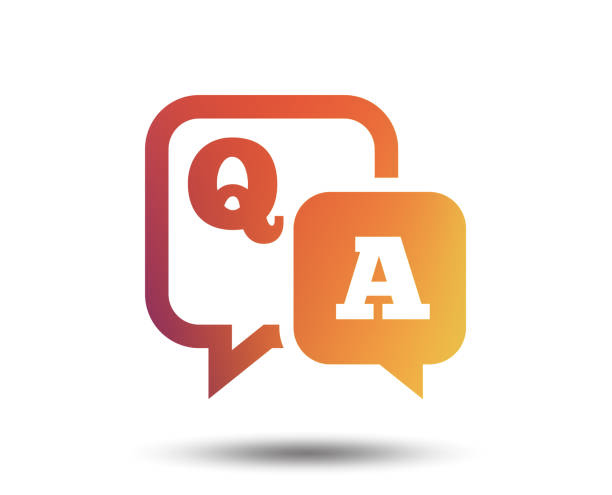 [Speaker Notes: ~ $26 million dollar settlement in ---.]